Ein Patient mit Müdigkeit
Denis Kicin
Gastroenterologie und Hepatologie, Rheumatologie, Endokrinologie und Diabetologie
[Speaker Notes: Die nachfolgende „Vorlage“ ist ein Vorschlag für diejenigen, die wenig Erfahrung im Präsentieren von Fällen haben. Frau kann jederzeit davon abweichen, andere Fotos oder Abbildungen einsetzen, oder diese auch einfach weglassen.
Der Titel soll „griffig sein“, das im Vordergrundstehende Leitsymptom beinhalten und/oder neugierig machen]
Anamnese
74-jähriger Patient

Müdigkeit und vorbekannte Anämie

gelegentlich Meläna

äthyltoxische Leberzirrhose (Child C)
[Speaker Notes: Hier gehört zuerst die Spontananamnese dargestellt, danach anamnestische Angaben, die man auf gezieltes Befragen bekommen hat bzw. was für den Fall sonst noch wichtig ist. Selbstverständlich kann man die Anamnese auch auf mehrere Folien aufteilen.]
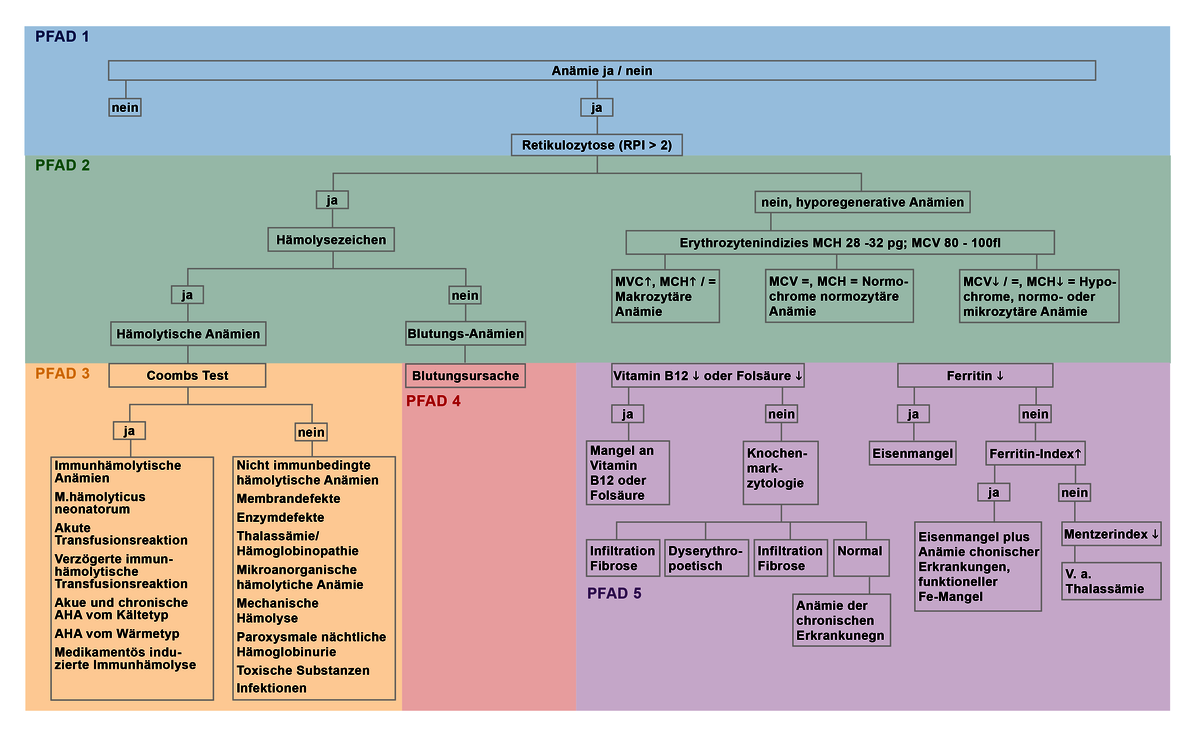 Quelle:IMD Institut für Medizinische Diagnostik Berlin-Potsdam
[Speaker Notes: Die Gliederung ist ein Vorschlag, machen sie es gerne anders.]
Diagnostik
Keine Anzeichen für hepatische Enzephalopathie

Hb: 7,2 g/dl, MCV + MCH

US: Splenomegalie (Hypersplenismus?)

- Gastroskopie -> Varizen? Andere Blutungsquelle?
[Speaker Notes: Beim Medienservice (Tel.92918) kann man bitten, dass im Haus gemachte Röntgen, CT, MR usw. einem als JPG-file per email zugeschickt werden, damit man diese dann mit der Funktion „Einfügen“, weiter zu Graphik in die Folien bringt. Auch selbst gemachte Fotos vom Patienten, z.B. von einem Hautausschlag, einer auffälligen Blickdiagnose machen sich gut.]
Gastroskopie
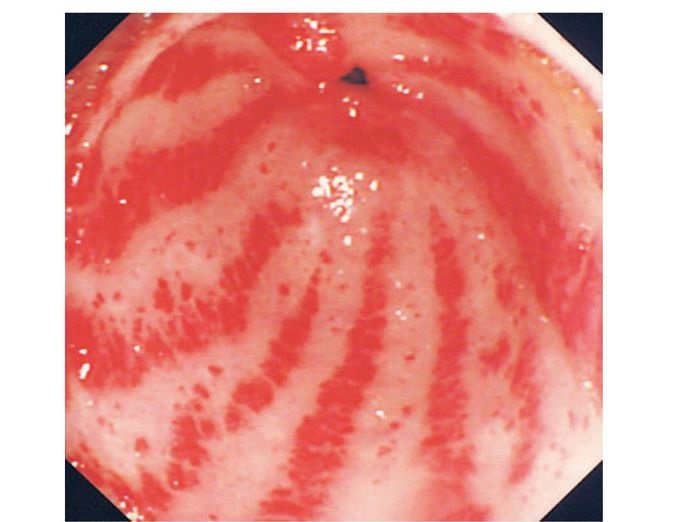 DD: Hypertensive Gastropathie
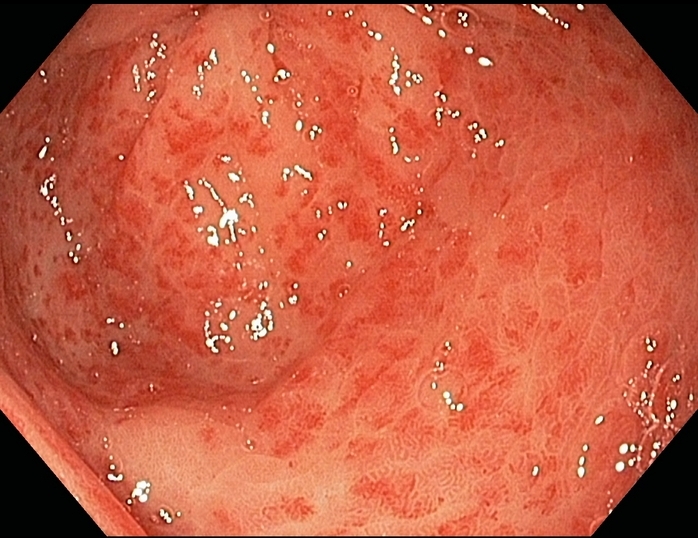 Quelle: endoskopiebilder.de
DD: erythematöse Gastritis
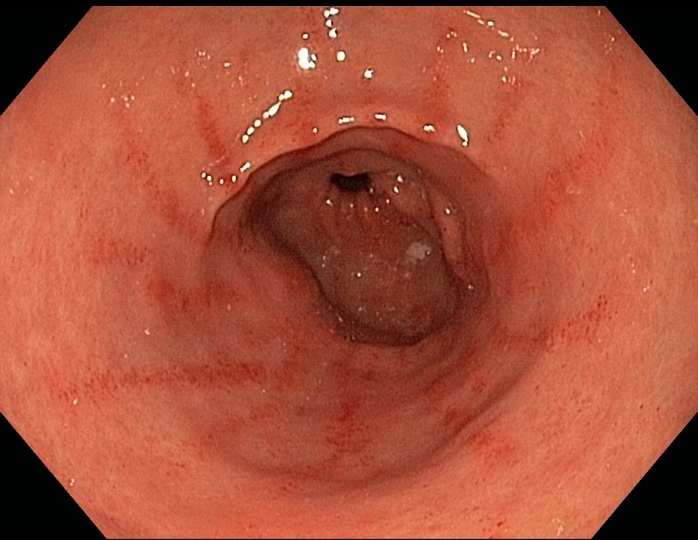 GAVE-Syndrom (Gastric Antral Vascular Ectasia)
- radiäre Gefäßektasien der Magenschleimhaut
Ätiologie nicht vollständig geklärt
Assoziation mit
Zirrhose + portale Hypertension
Kollagenosen und Autoimmunerkrankungen
Niereninsuffizienz
Differential-Diagnosen
CAVE: hypertensive Gastropathie, Gastritis

- Hypersplenismus -> Erys     Leukos     Thrombos
[Speaker Notes: Welche Verdachtsdiagnosen ergeben sich aus den bisherigen Informationen, was sind die Untersuchungen, mit denen eine Differentialdiagnose ausgeschlossen oder bewiesen werden kann.]
Therapie?
Substitution

Transfusionen

APC – Therapie, je nach Ausmaß multiple Eingriffe nötig

TIPSS?
Therapie
Aufgrund der fortgeschrittenen Grunderkrankung wurde von einem interventionellen Vorgehen abgesehen

Transfusionen

- dzt. keine medikamentöse Therapie
Take-home message
- Evaluierung des AZ + ggf. Therapieoptionen

TIPSS-Anlage umstritten + risikoreich

- APC meist multiple Eingriffe notwendig

- Keine kausale Therapie
Fragen
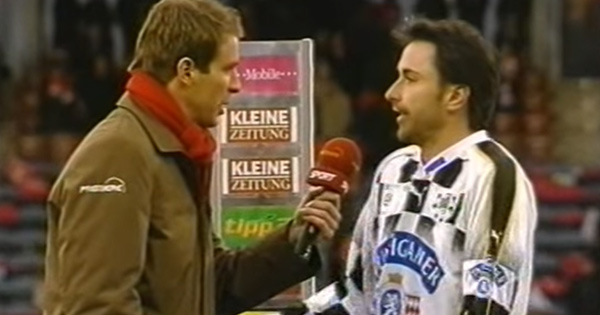